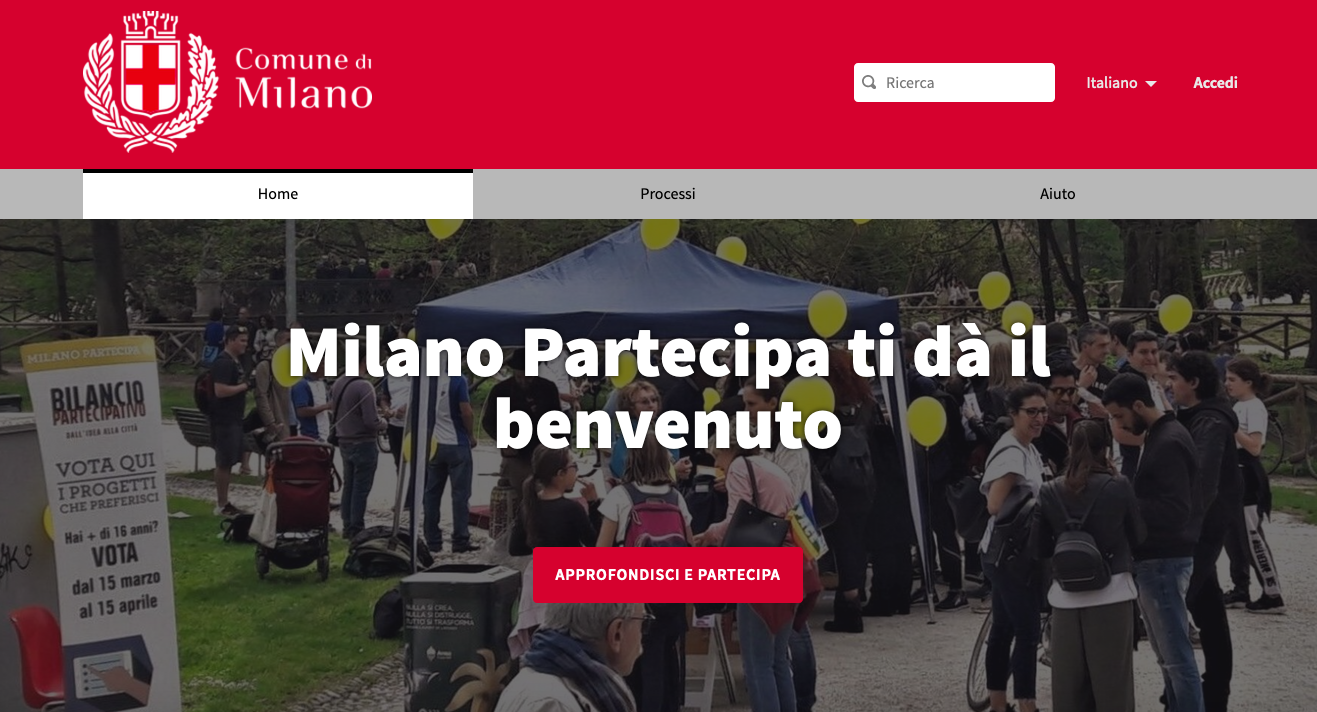 Milano Partecipa
I Processi di Partecipazione digitale del Comune di Milano
partecipazione.comune.milano.it
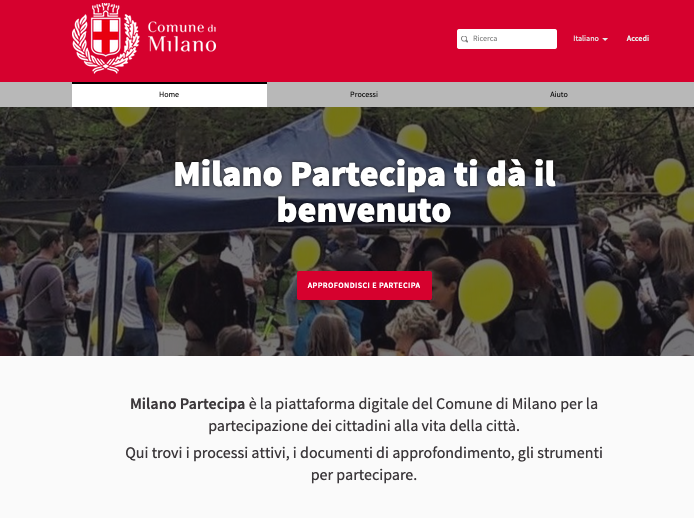 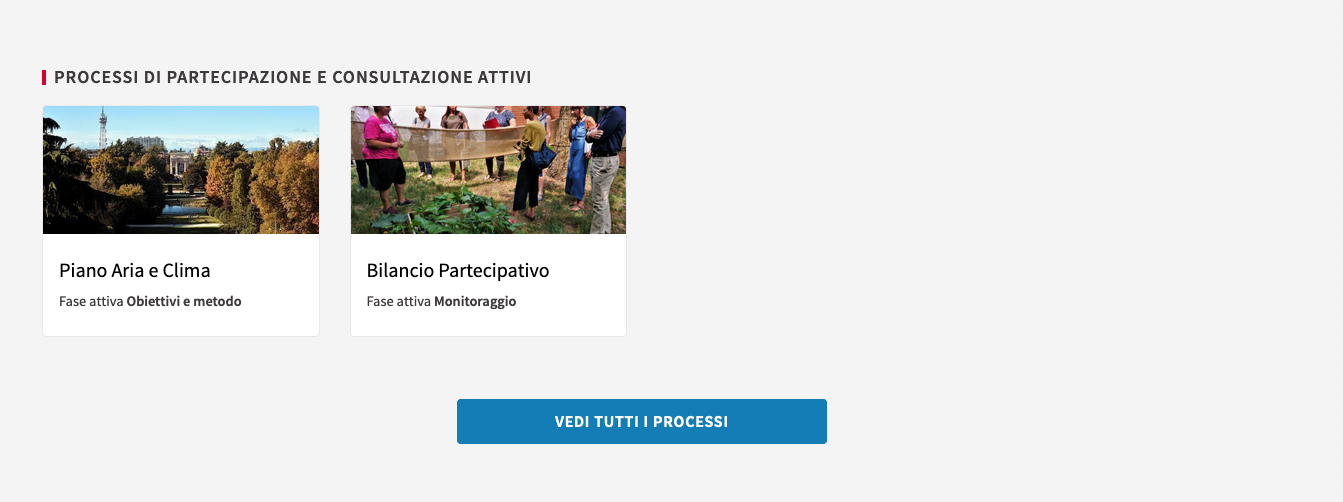 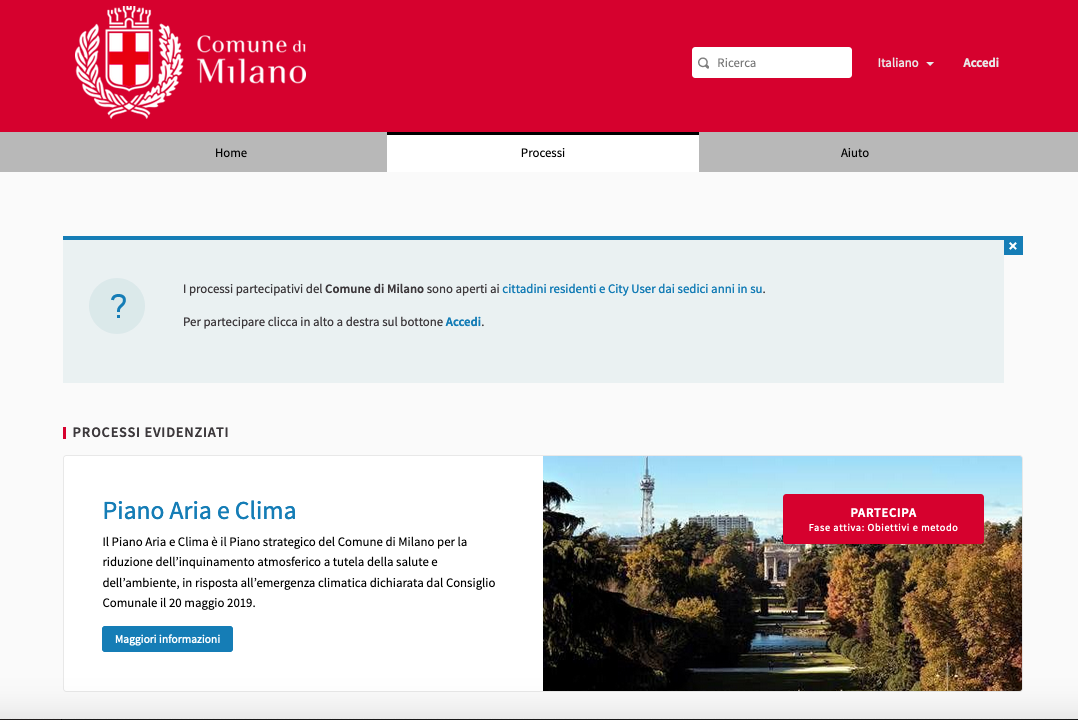 Login
Una Identità Digitale Unica per i servizi del Comune di Milano
partecipazione.comune.milano.it
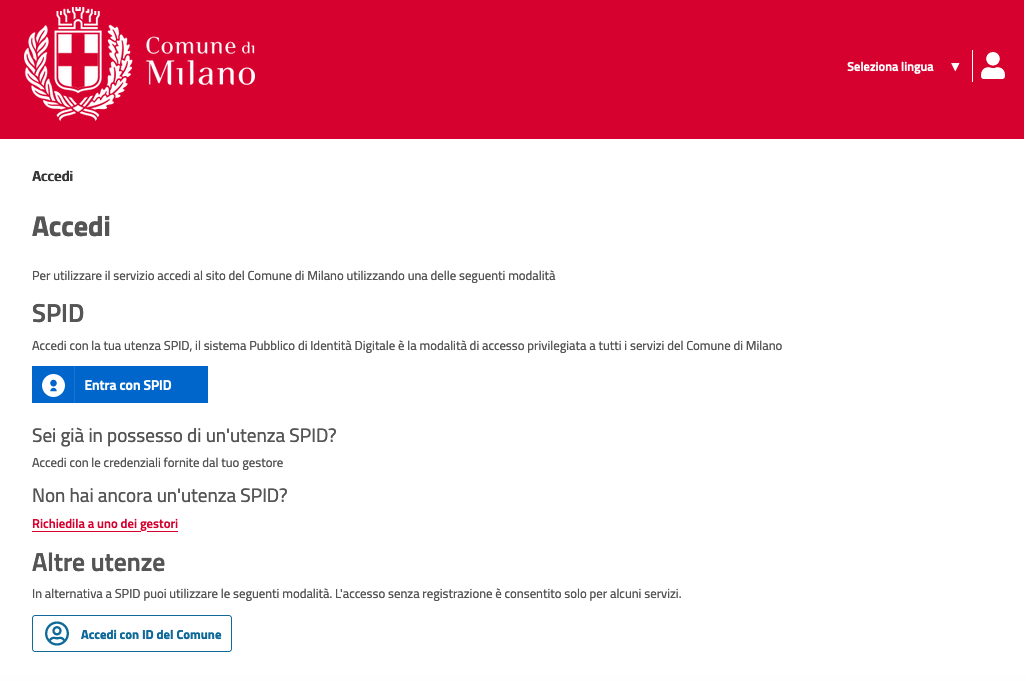 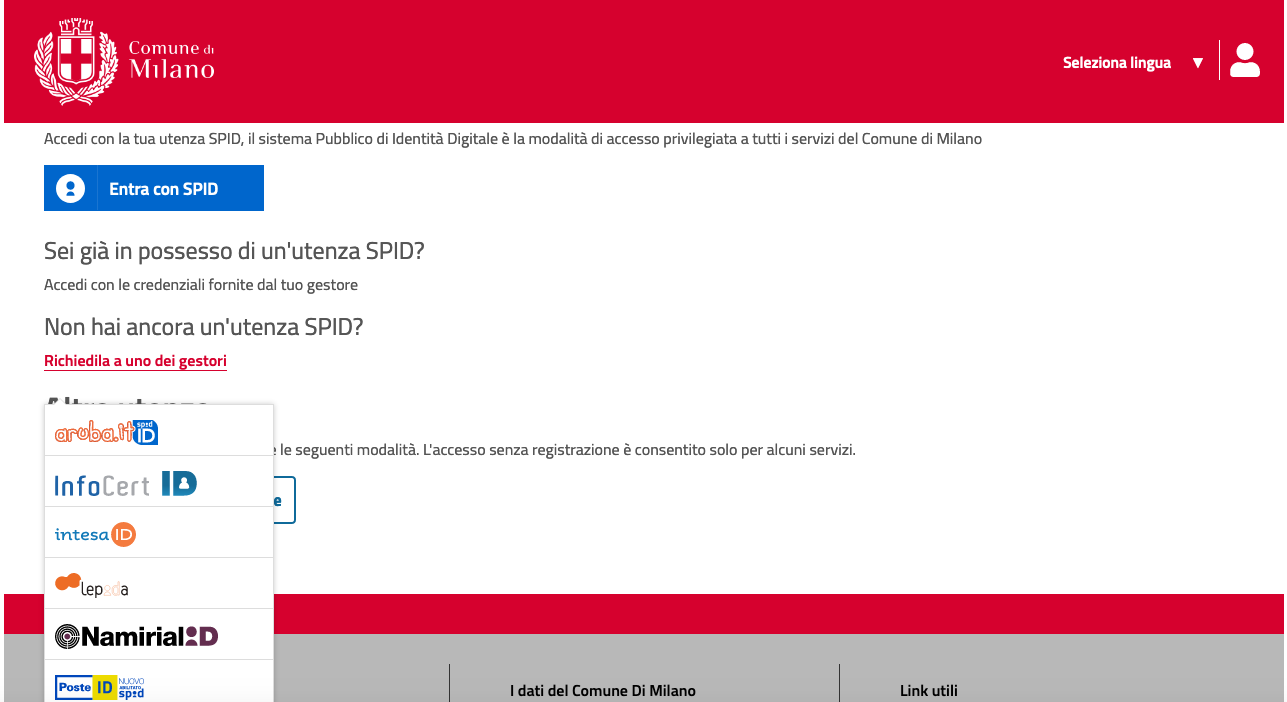 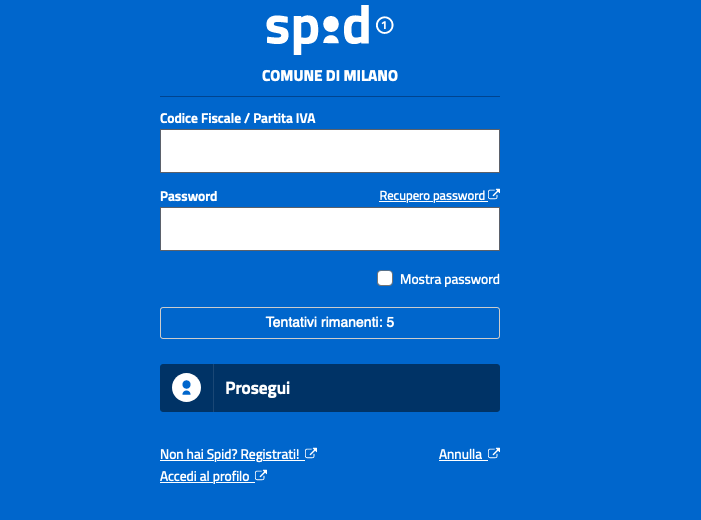 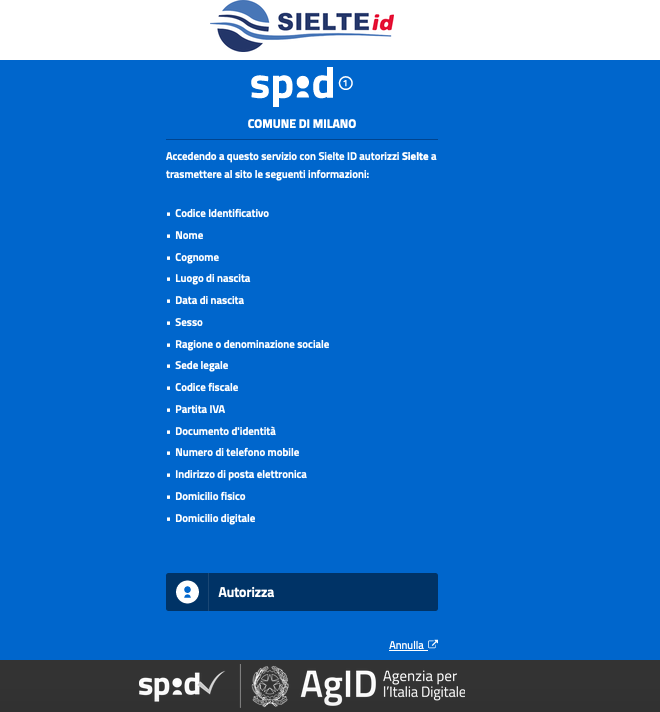 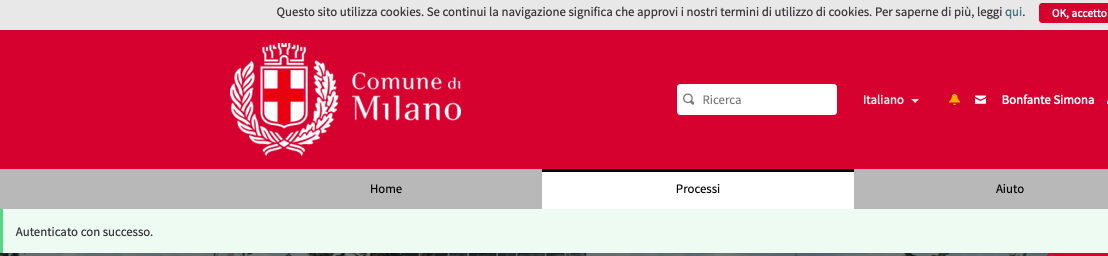 Piano Aria e Clima
Il Processo Partecipativo online. 
Osservazioni, Supporti, Commenti
partecipazione.comune.milano.it
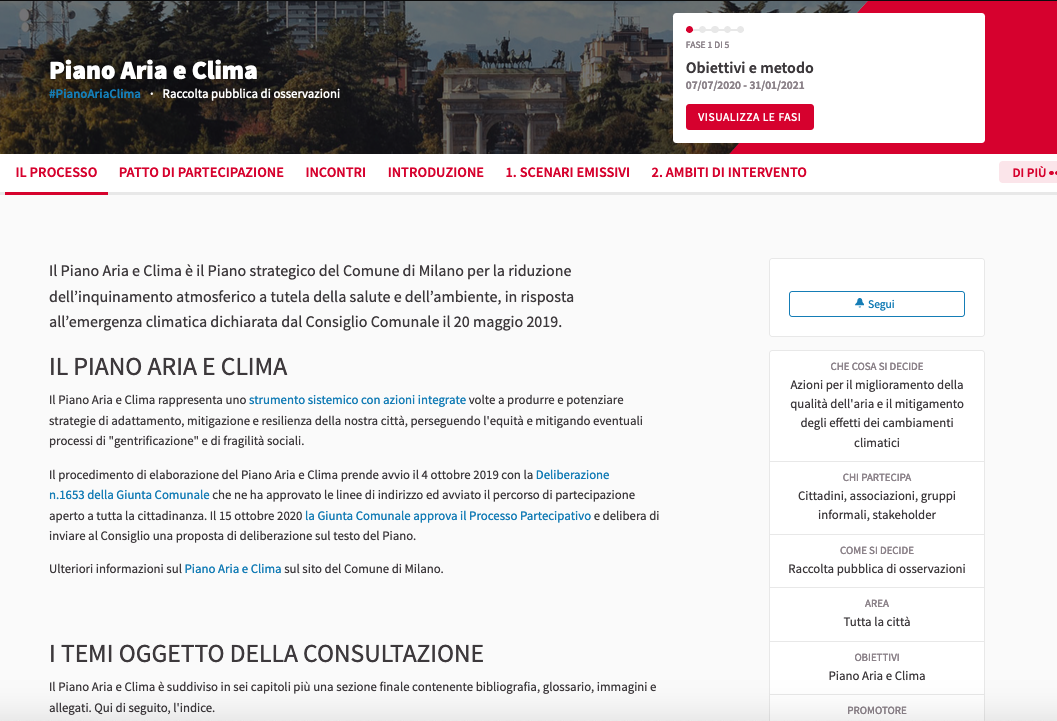 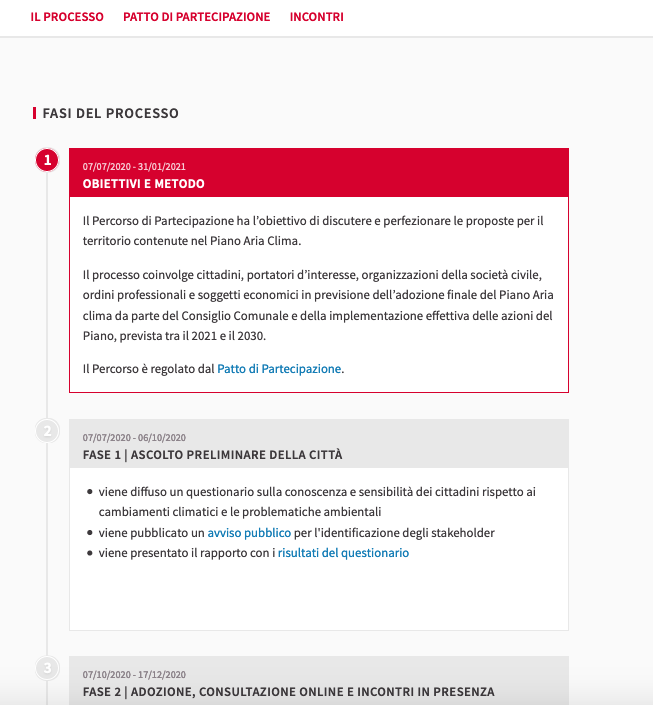 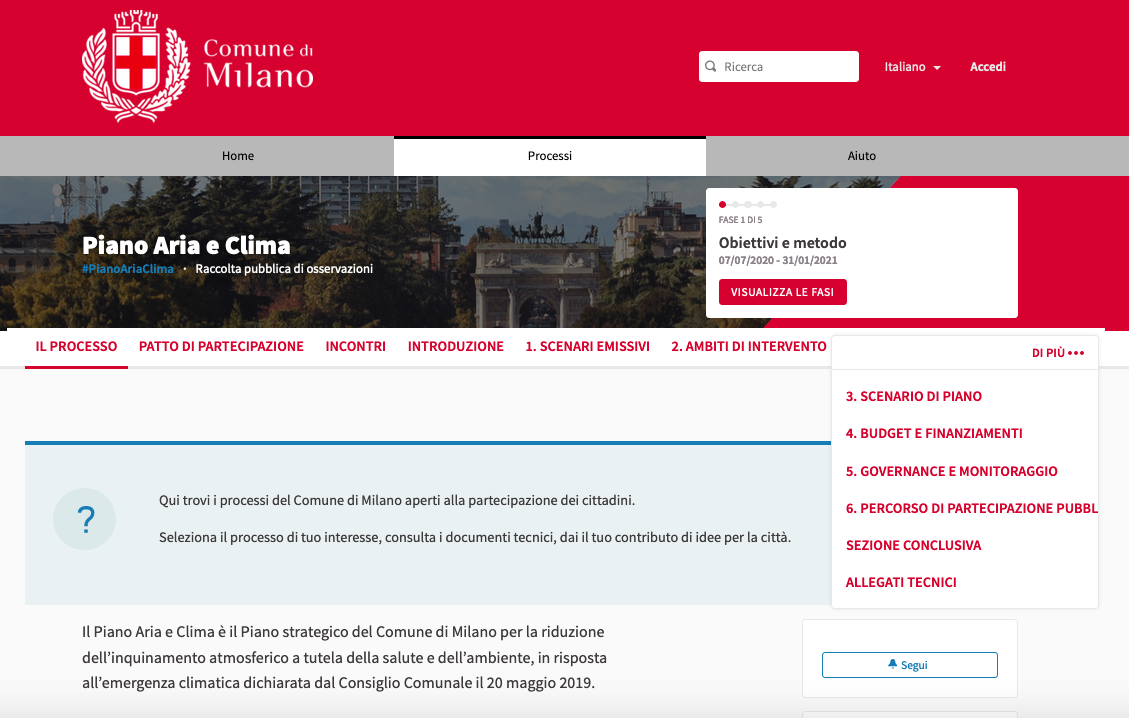 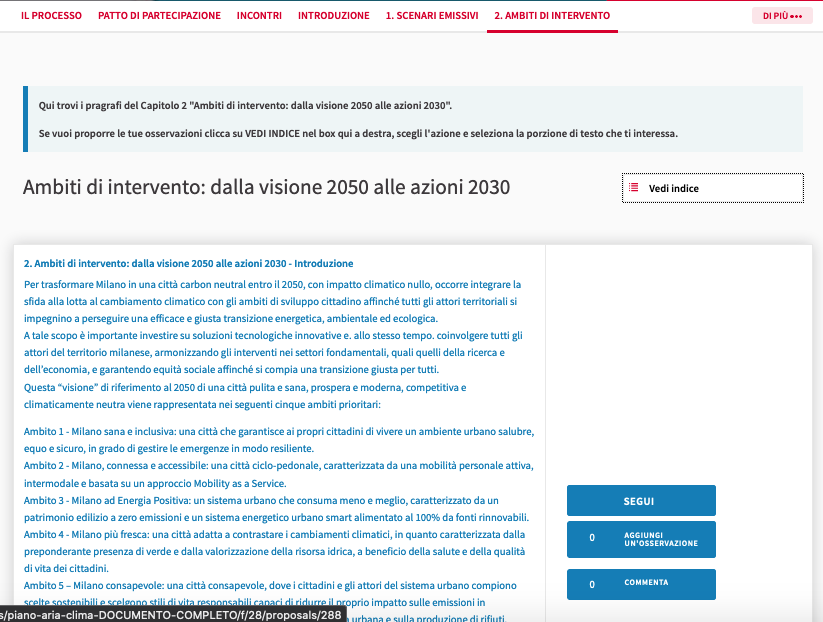 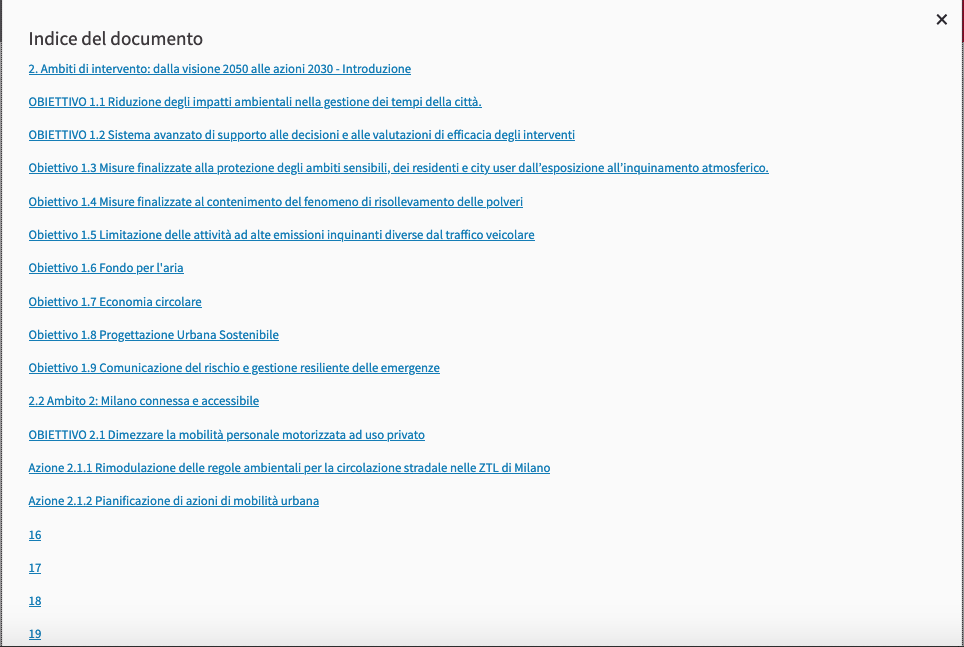 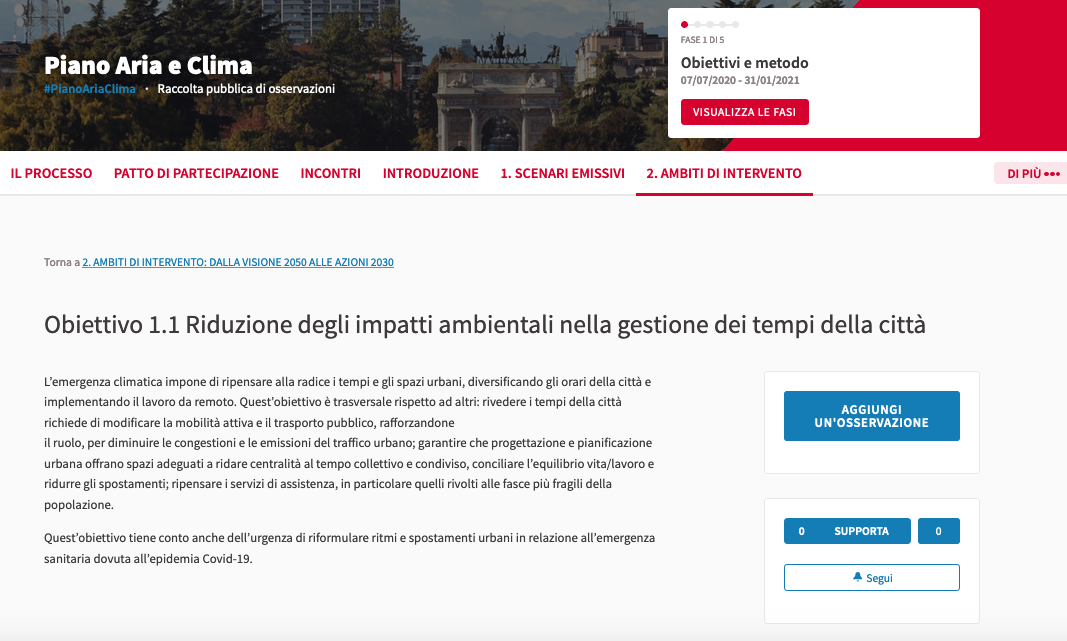 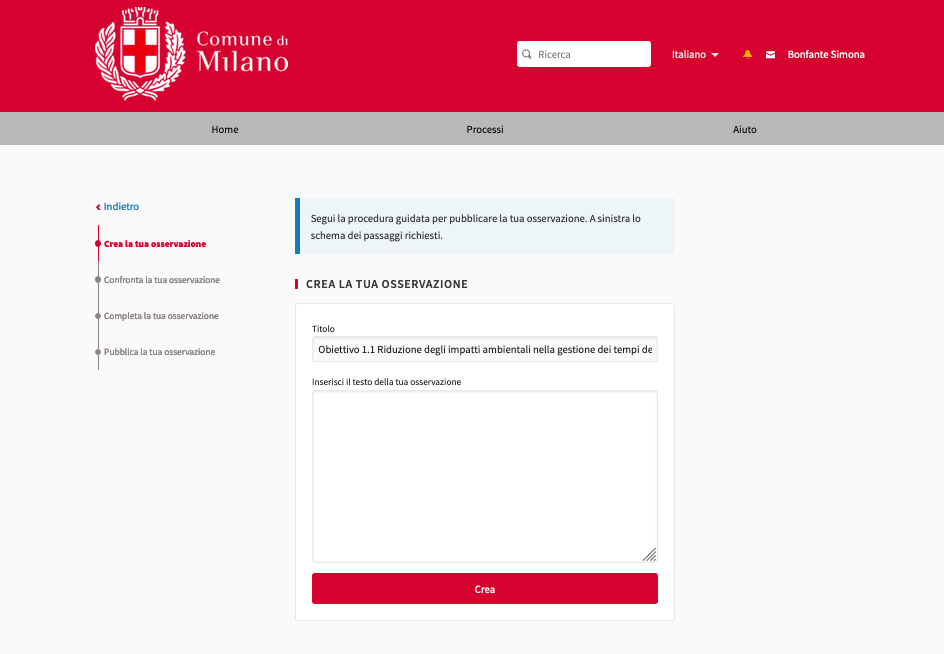 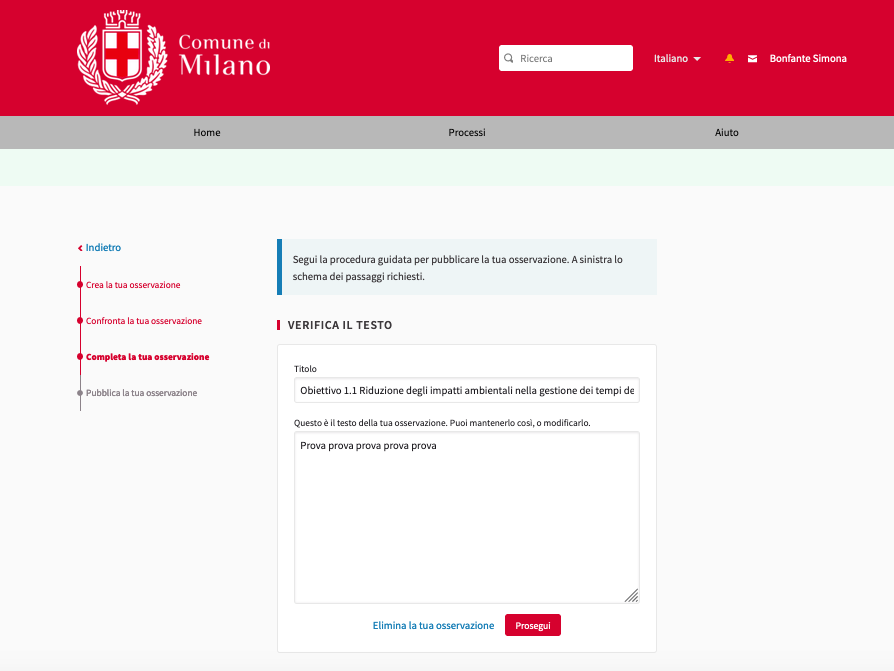 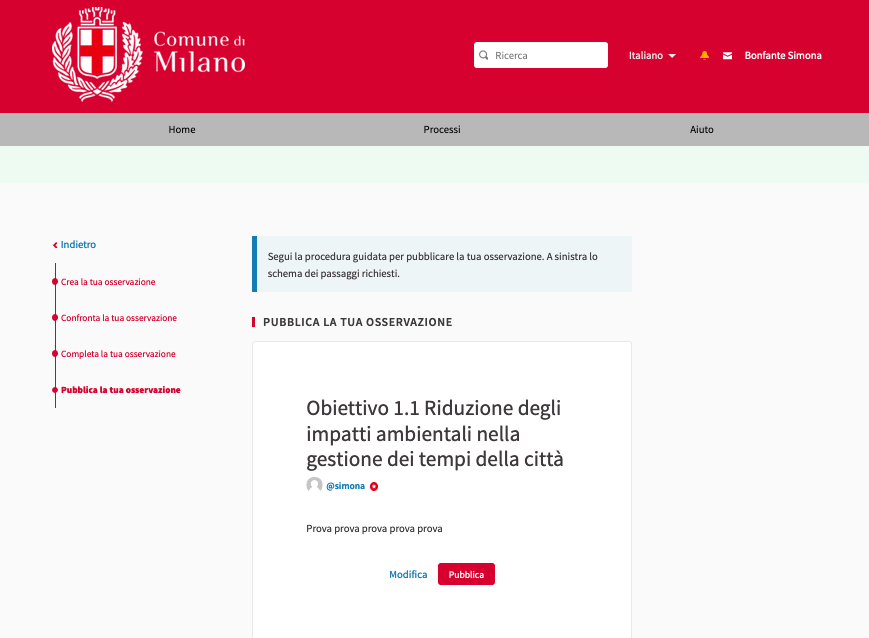 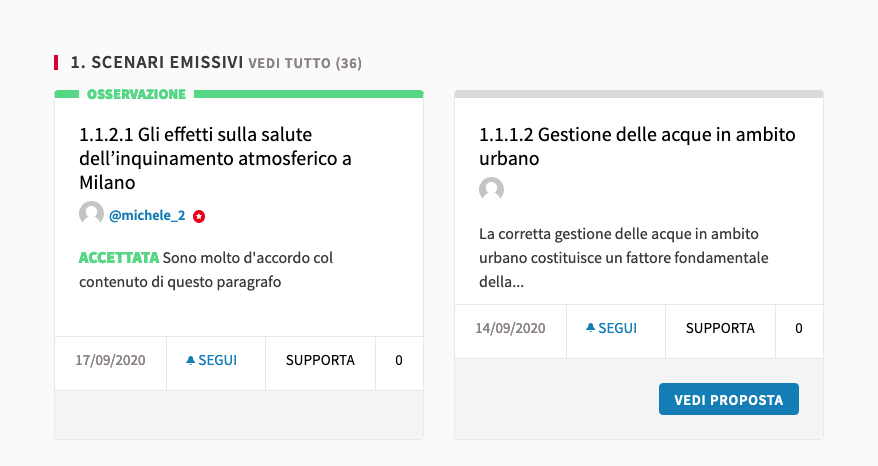 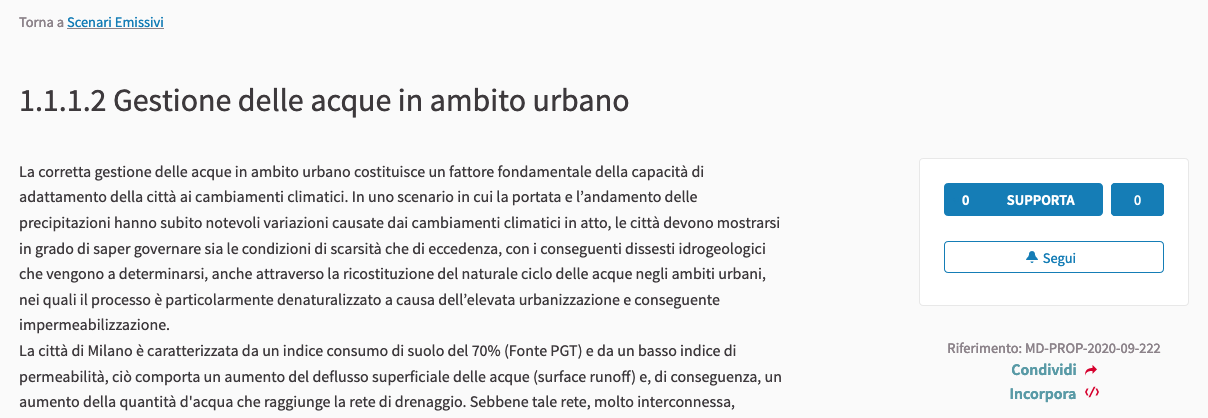 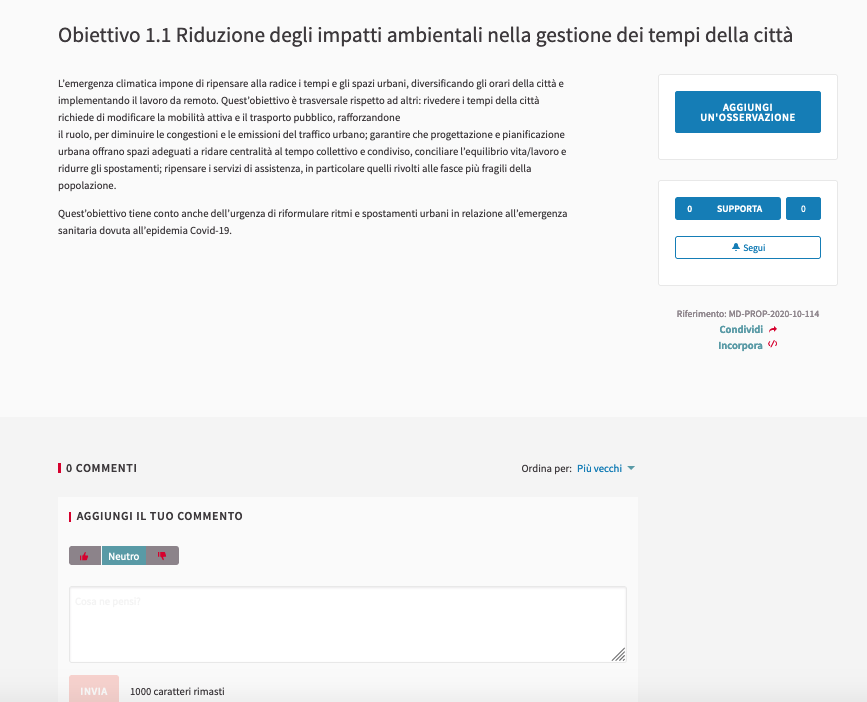 Account
Impostazioni, Funzionalità, Dati
partecipazione.comune.milano.it
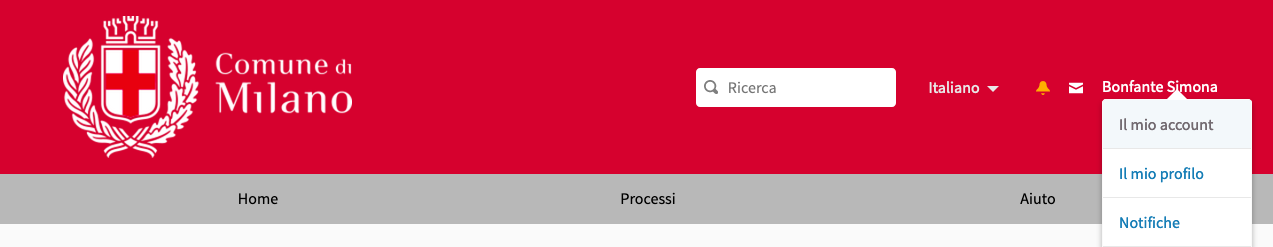 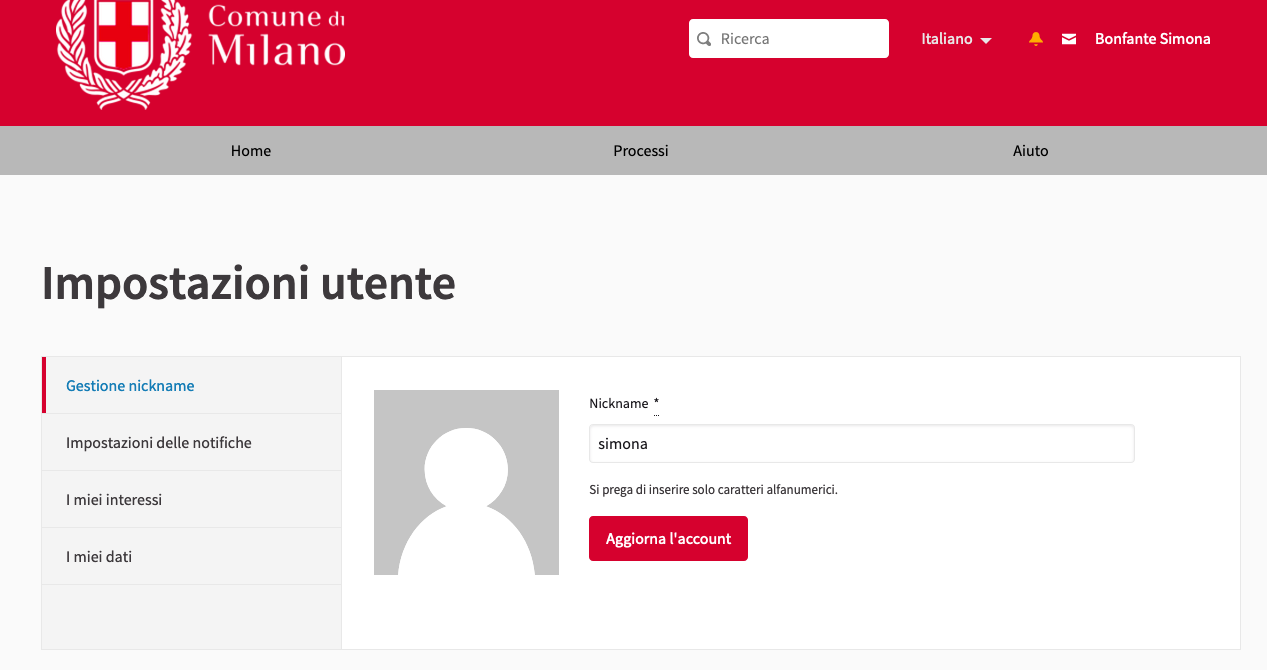 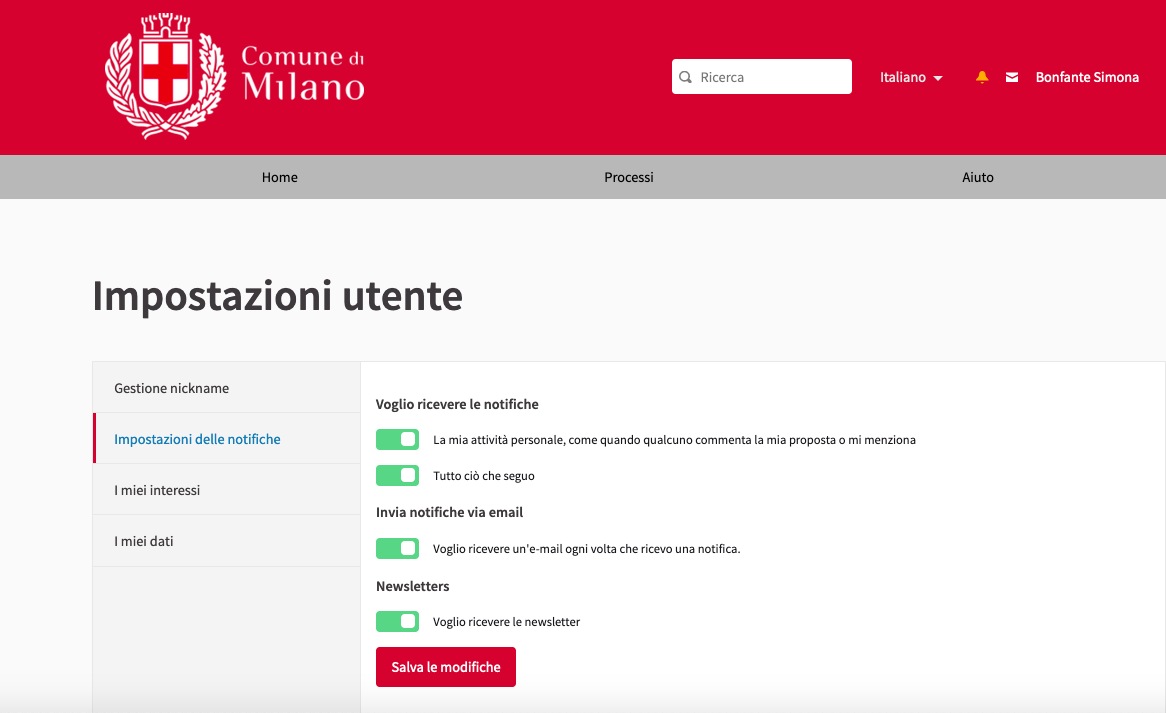 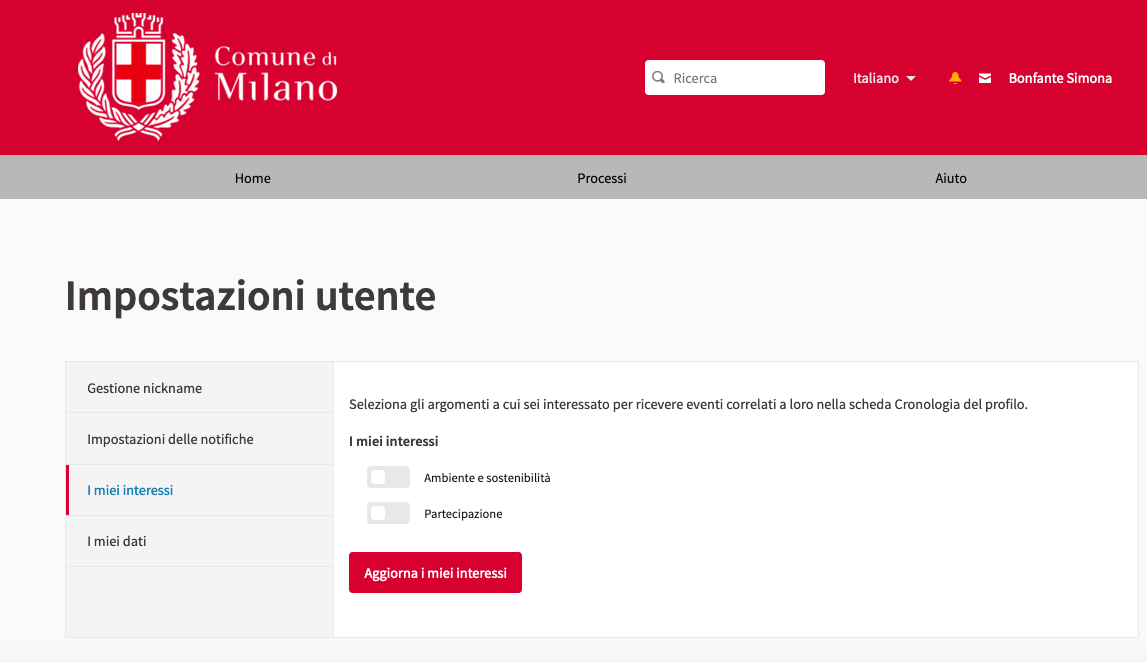 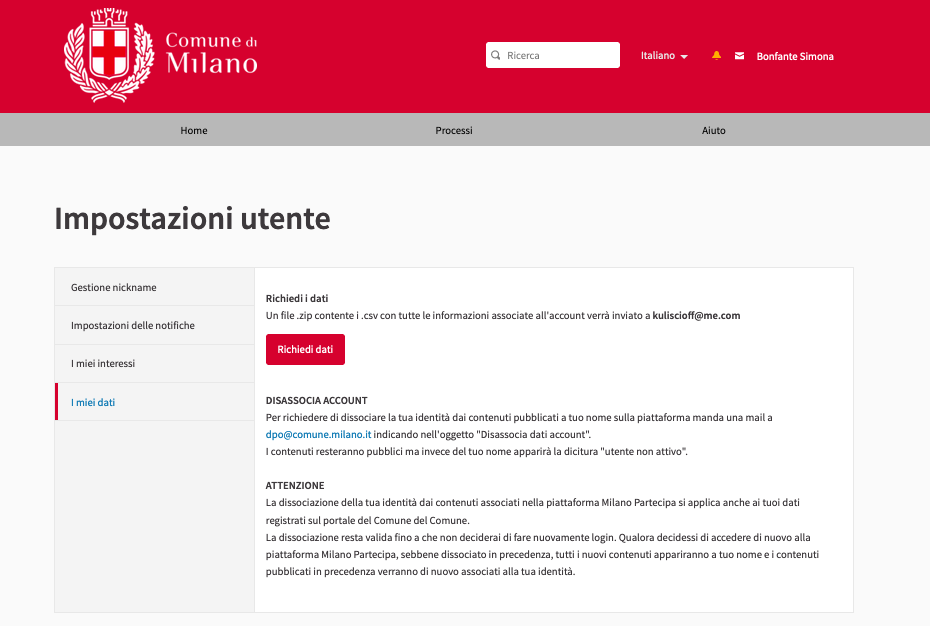 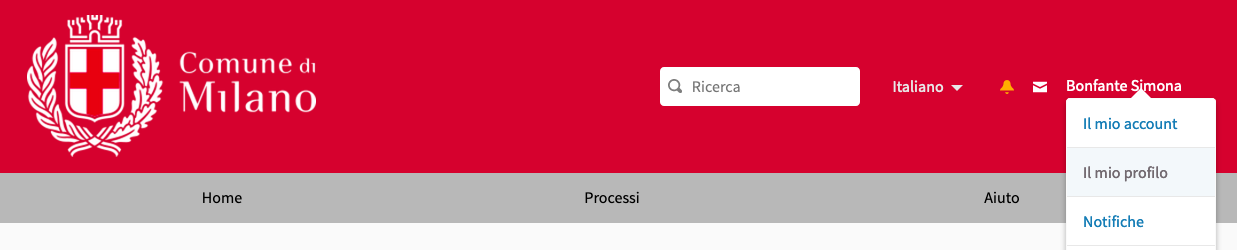 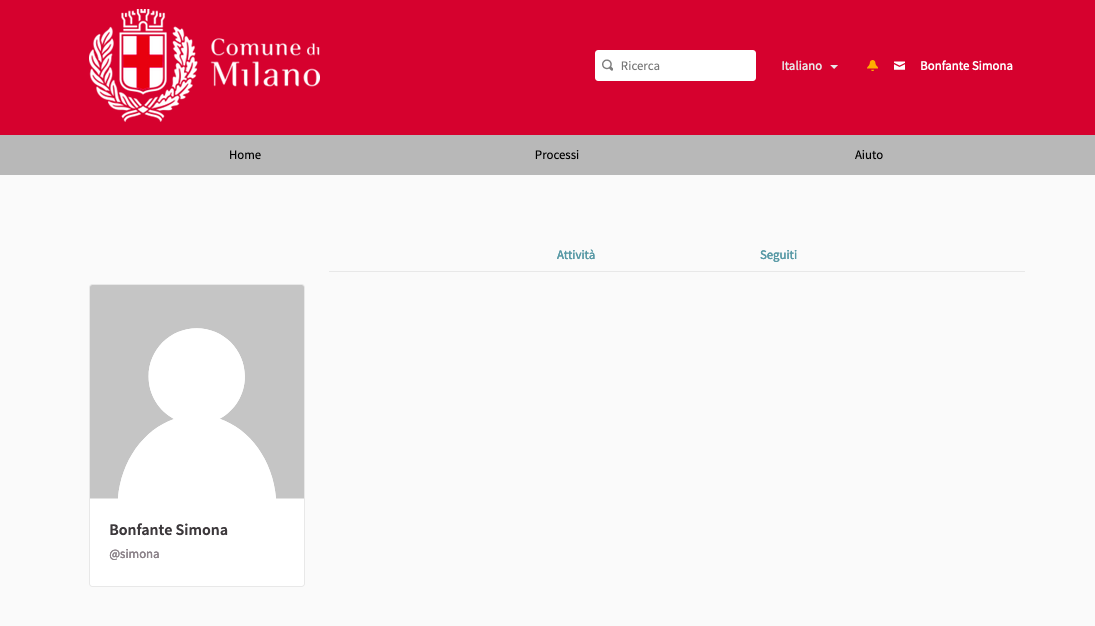 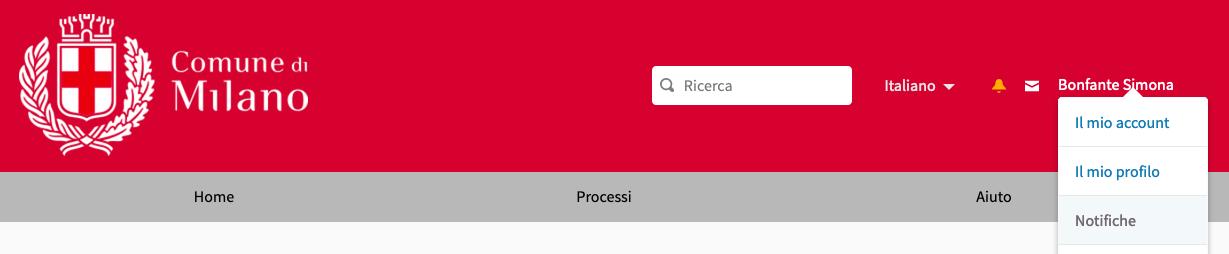 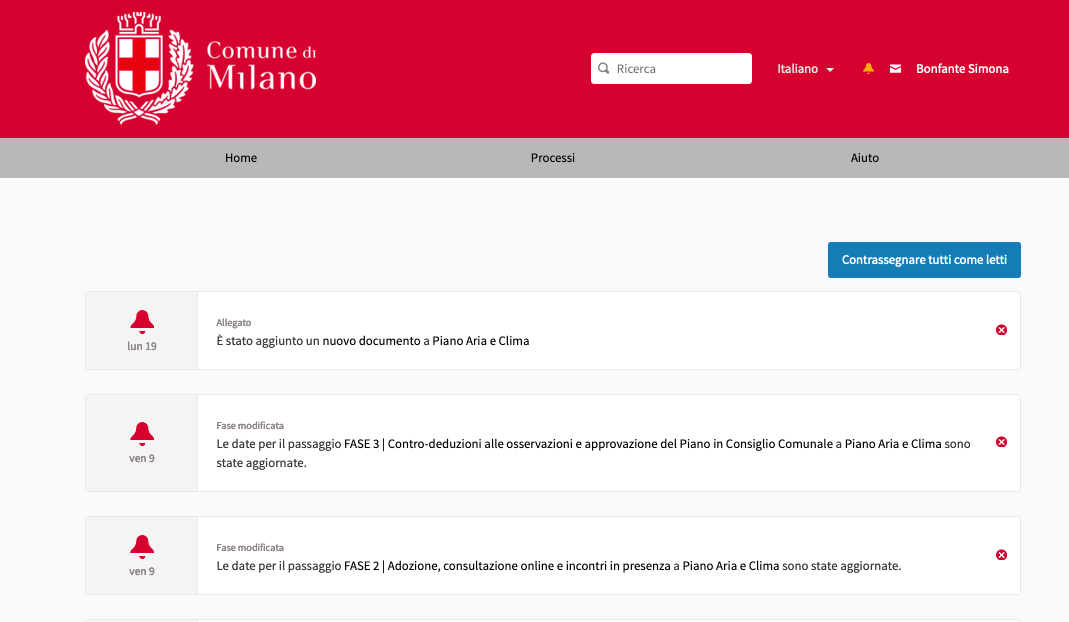 Aiuto
partecipazione.comune.milano.it
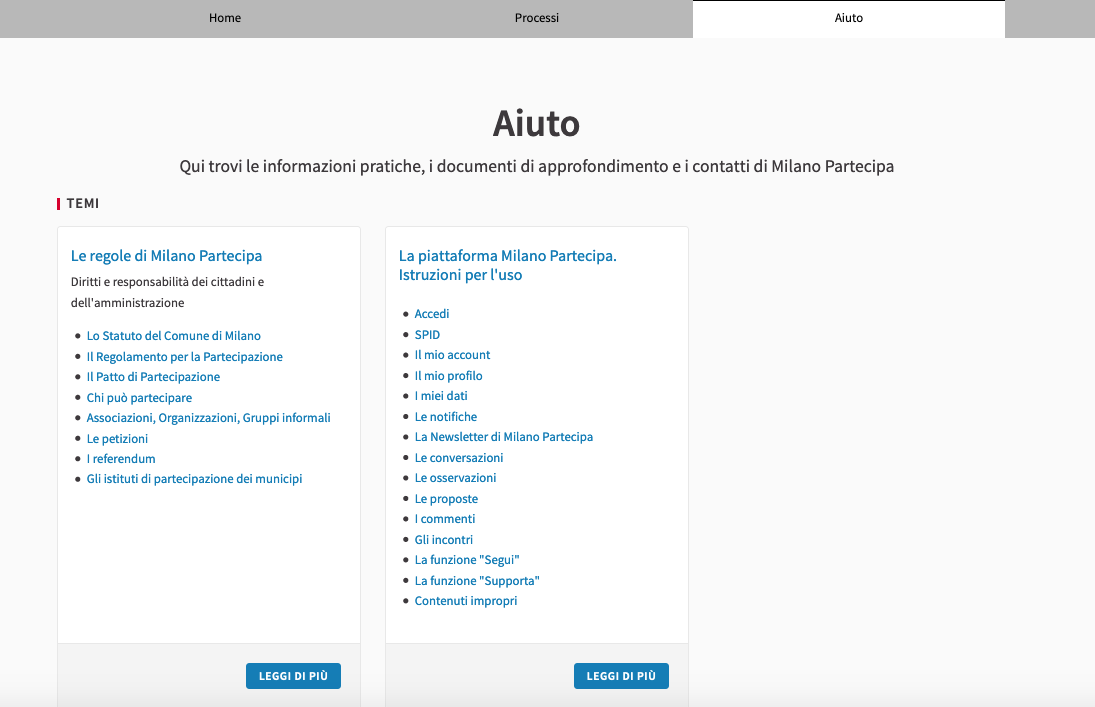 Contatti
partecipazione.comune.milano.it
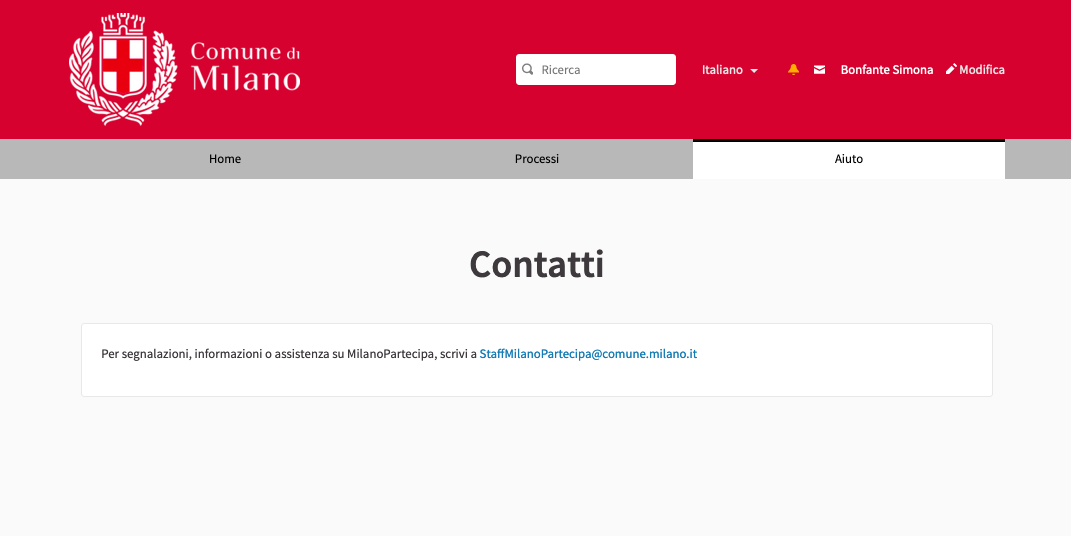 Grazie e buona partecipazione
dallo staff di Milano Partecipa
partecipazione.comune.milano.it